Project AWARE 스페셜티
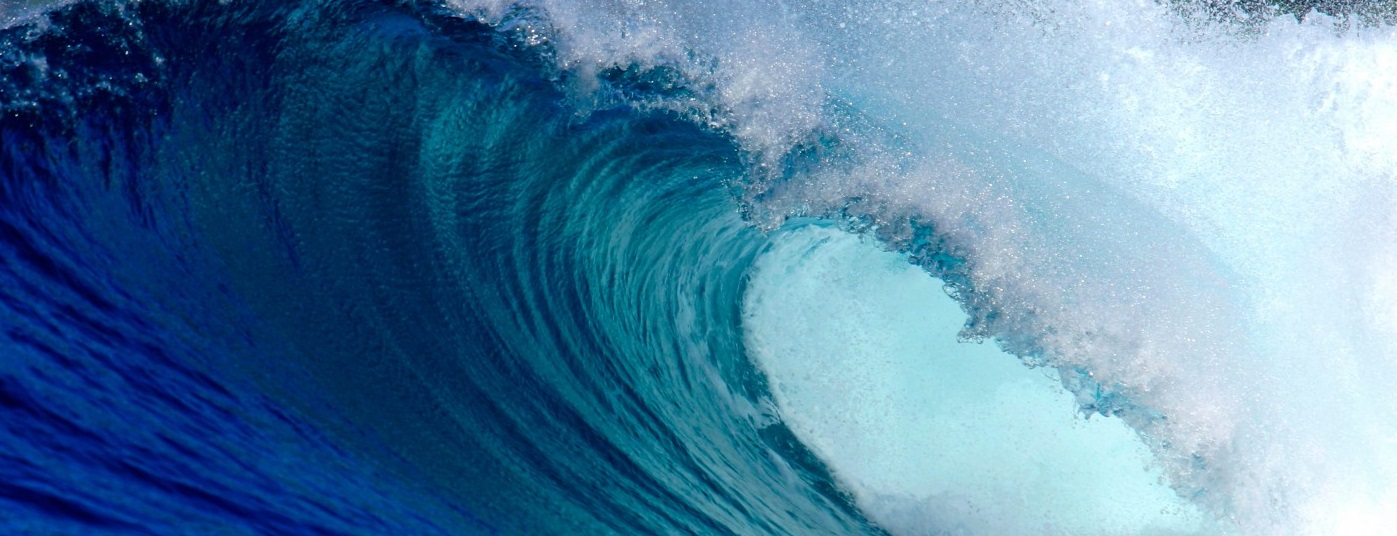 레슨 가이드
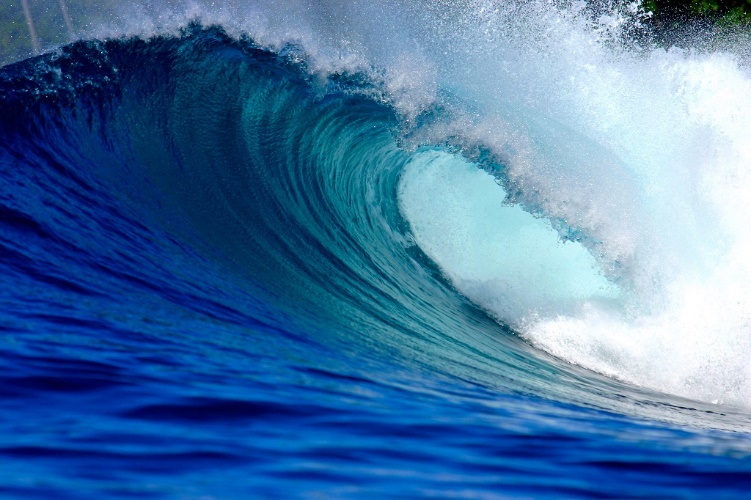 개요
Project AWARE와 그 사명
소개 및 코스 목표들
지식 복습
최신 정보를 유지하세요
자격증
다이버들을 위한 10가지 팁들: 인식에서 액션으로>> Take Action 워크숍
소개와 코스 목표들
코스 목표:Project AWARE 스페셜티 코스는 “다이버들이 해양 보호를 위해 할 수 있는 10가지 팁들” 에서 더 나아가 대양 보호를 위해 당신이 변화를 만들어 낼 수 있도록 돕고 안내해 준다
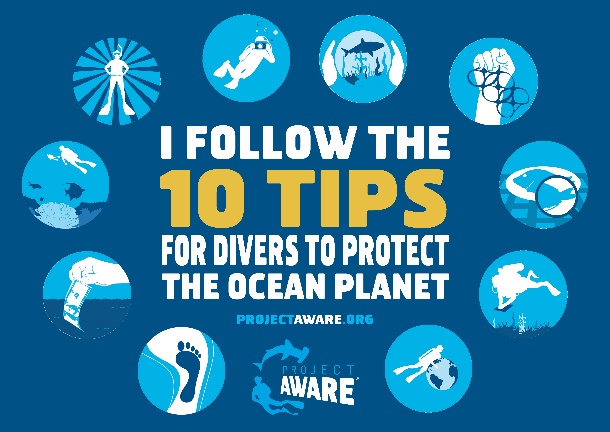 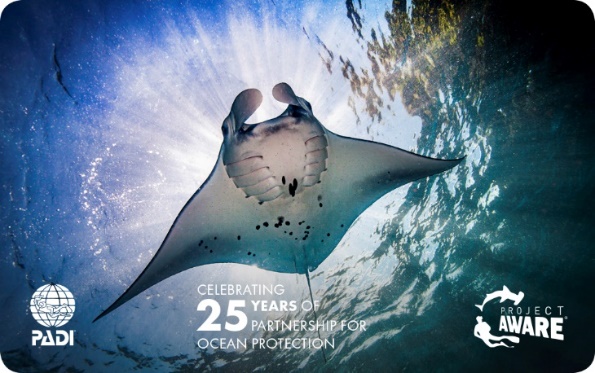 자격증:PADI 자격증 카드를 Project AWARE 버전으로 받기 위해 기부
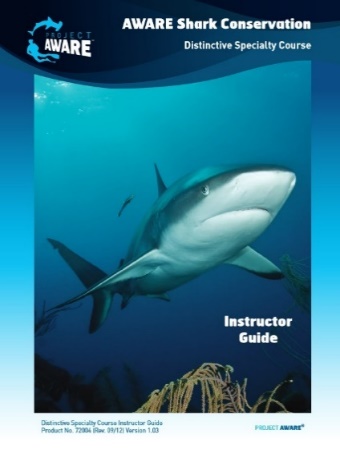 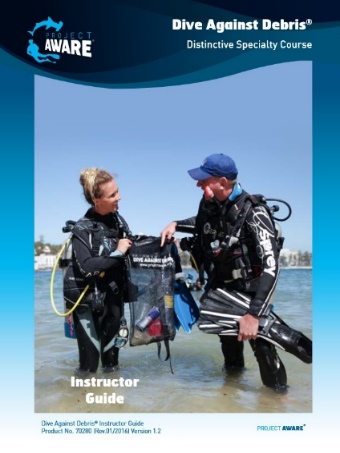 다른 Project AWARE 코스들:Dive Against Debris® 또는 AWARE Shark Conservation 스페셜티를 선택한다
Project AWARE 와 그 사명
Project AWARE는 등록된 비영리 단체로 모험가들의 공동체들이 힘을 합한 대양 보호를 위한 전 세계적인 움직임이다
비전: 깨끗하고 건강한 바다로 되돌려 놓기
사명: 장기적인 변화를 만들어 내기 위해 해양 환경 보존의 목적과 대양 모험에의 열정을 연결시키는 것
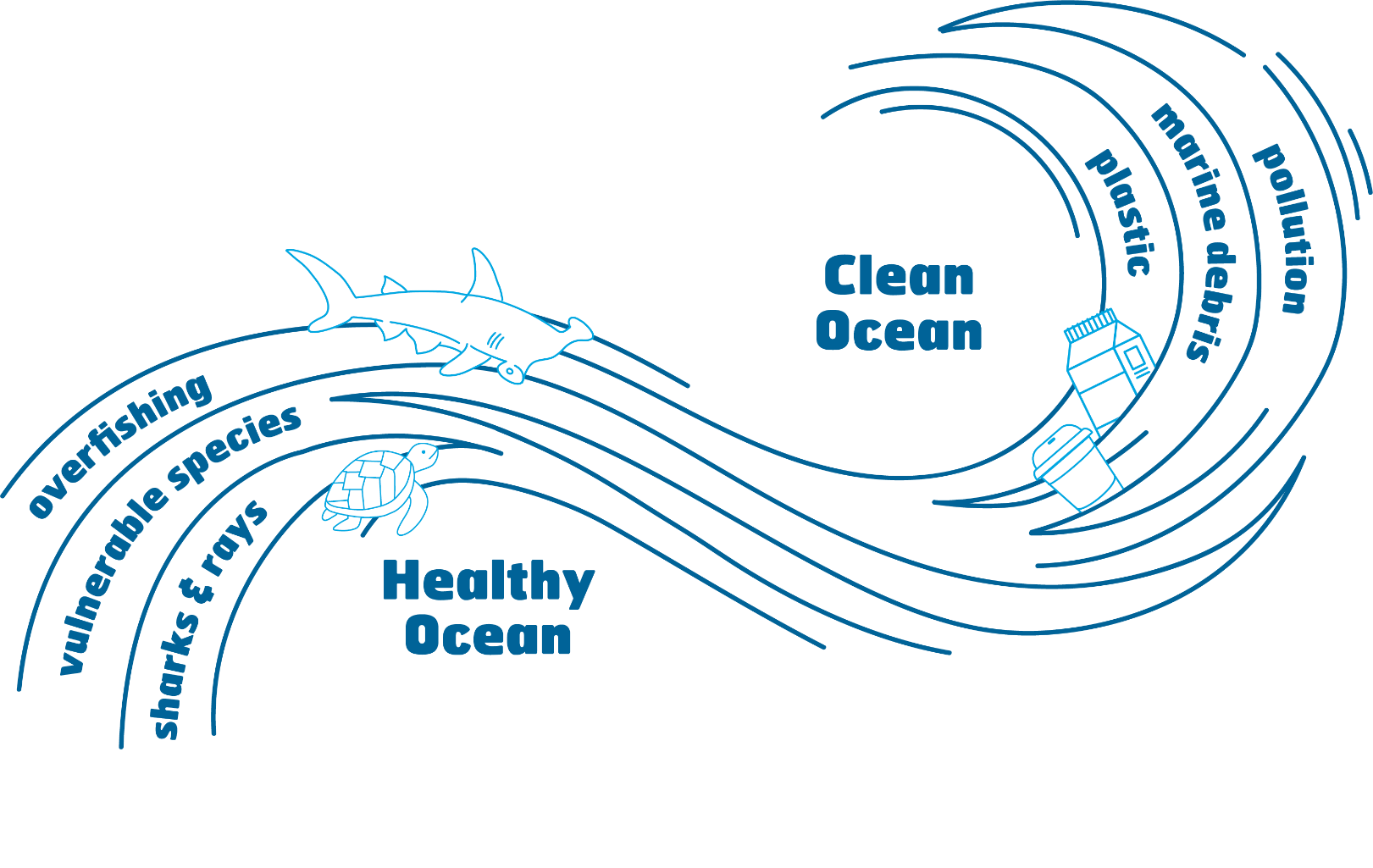 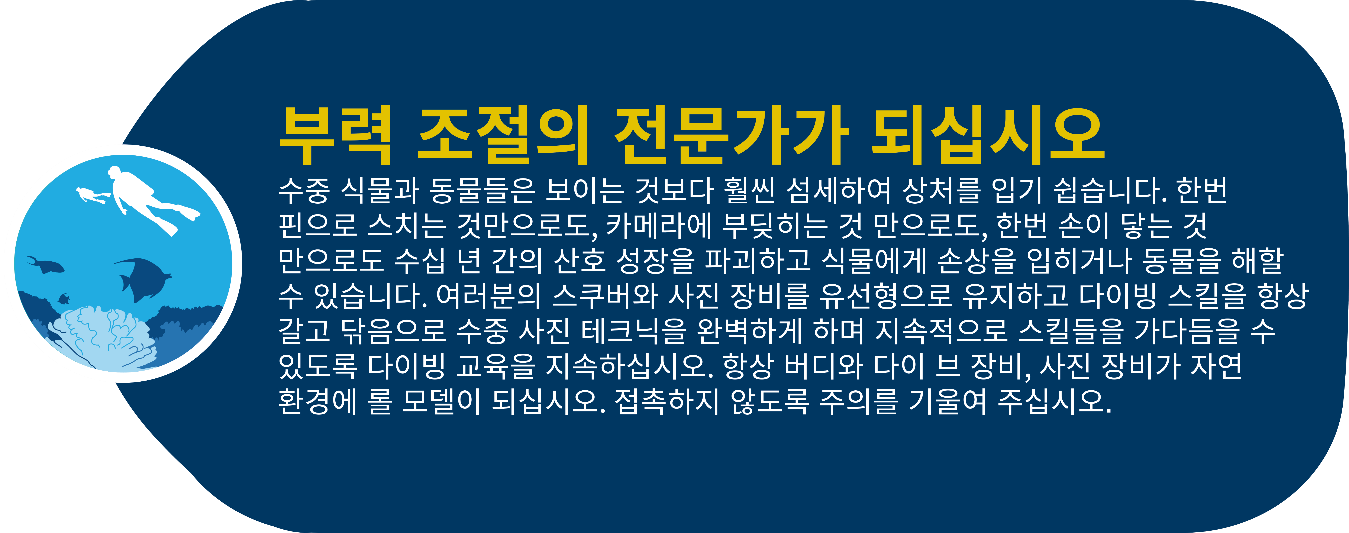 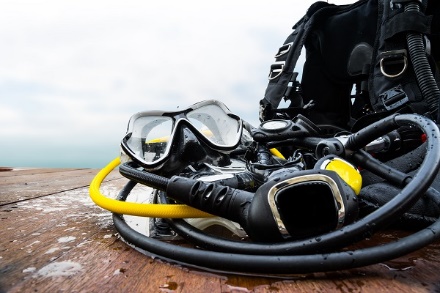 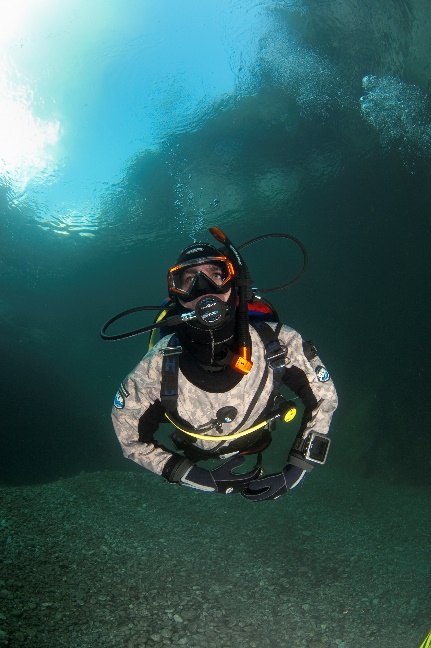 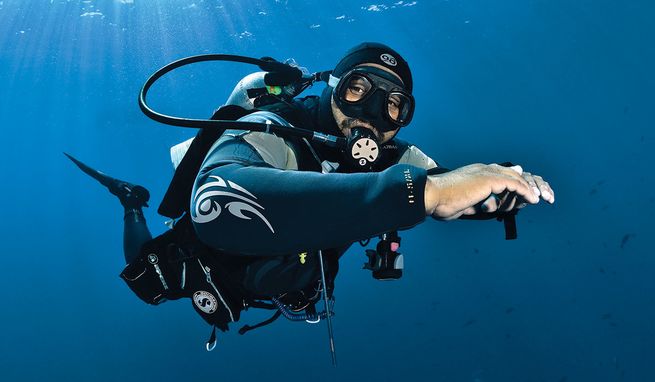 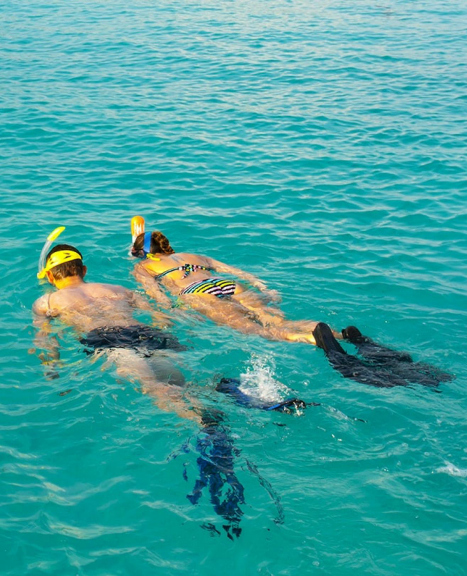 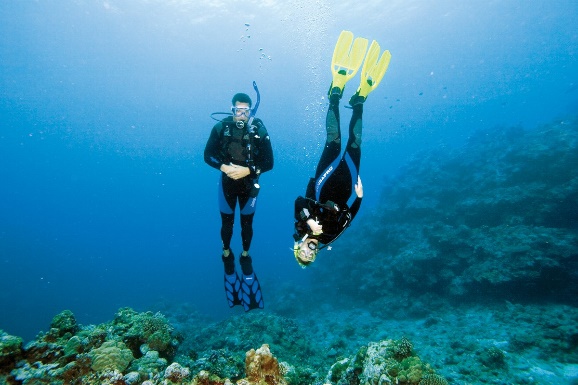 Take Action 워크숍부력 조절의 전문가가 되십시오
앞으로 6 개월 안에 당신의 부력을 개선시켜 줄 
3가지 단계들은 무엇인가?
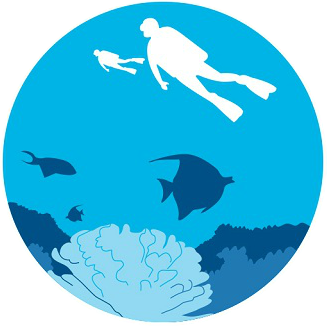 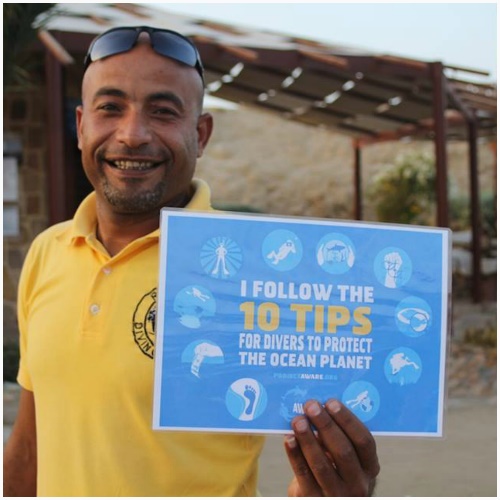 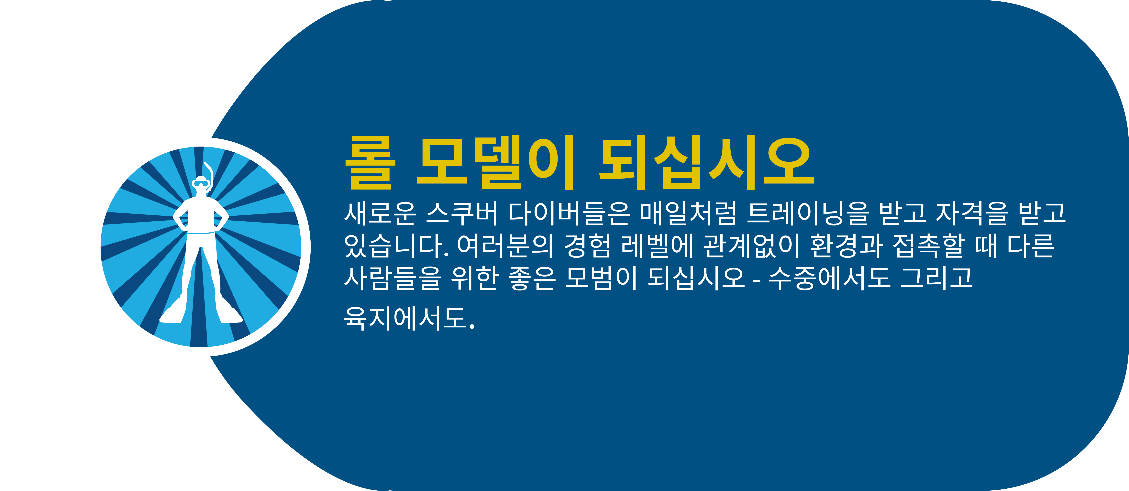 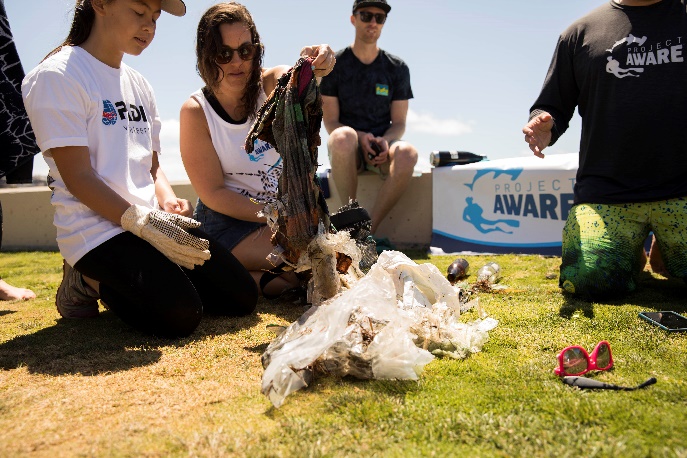 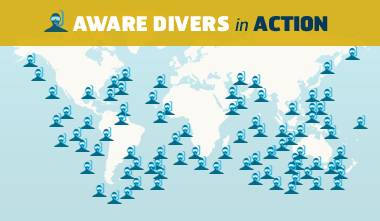 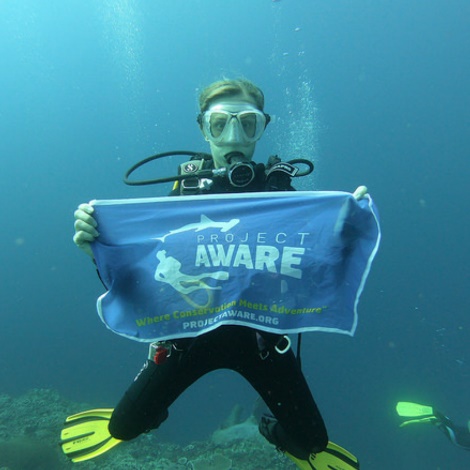 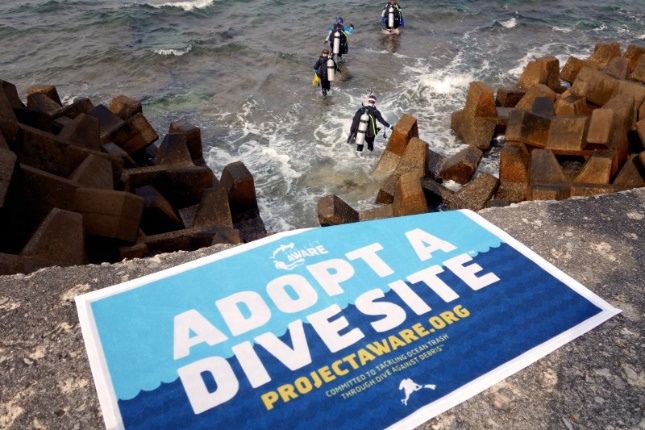 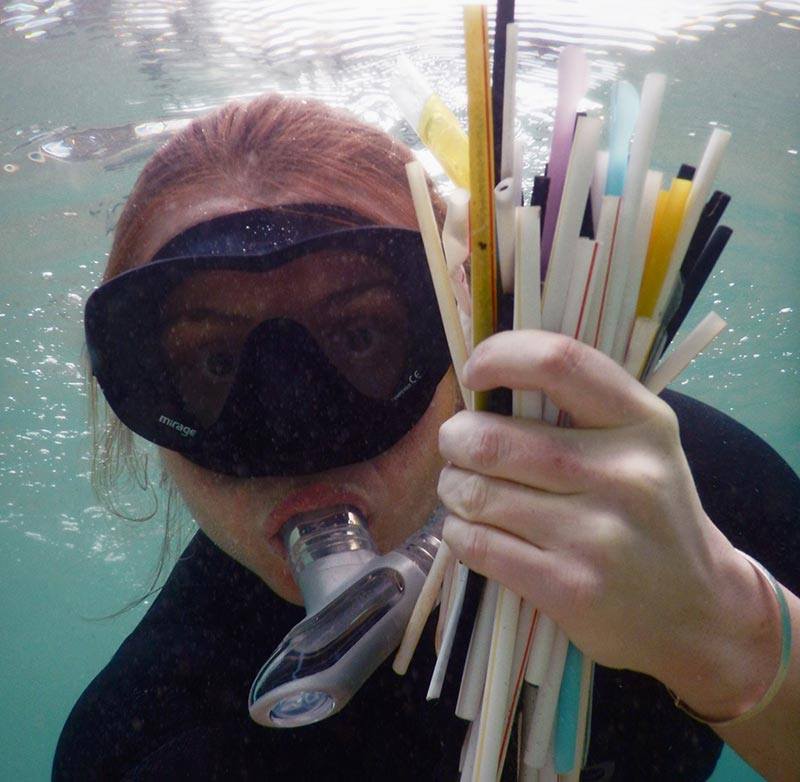 Take Action 워크숍롤 모델이 되십시오
내가 지구를 위해 핀을 신고 있건 벗고 있건 (수중이나 육지에서) 항상 
더 좋은 롤 모델이 되게 해 주는 
세 가지 것들은 무엇일까?
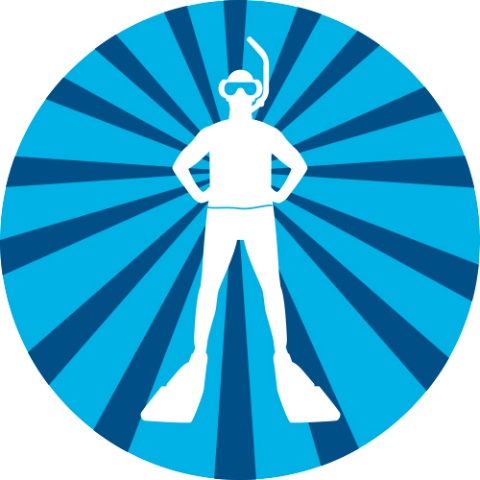 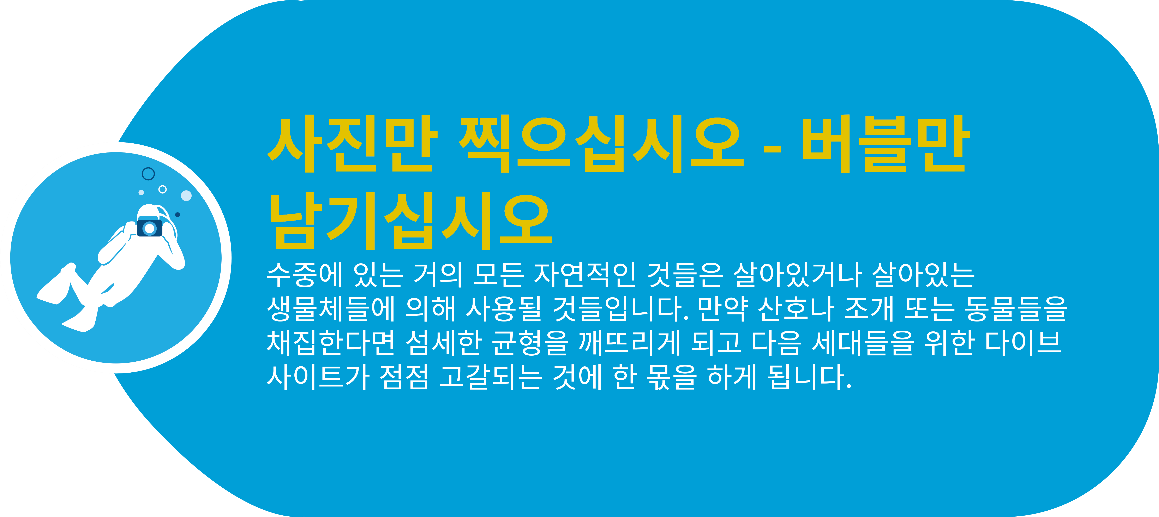 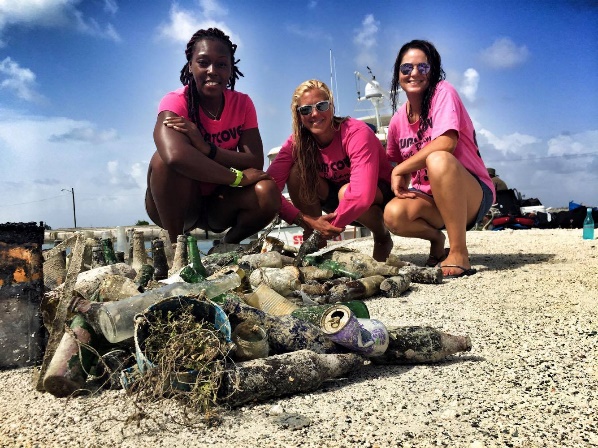 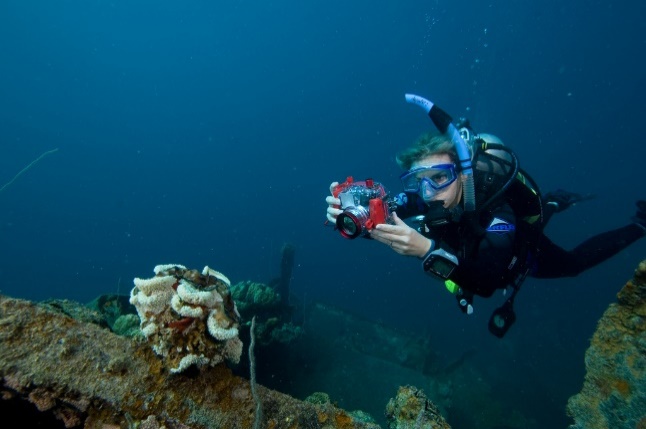 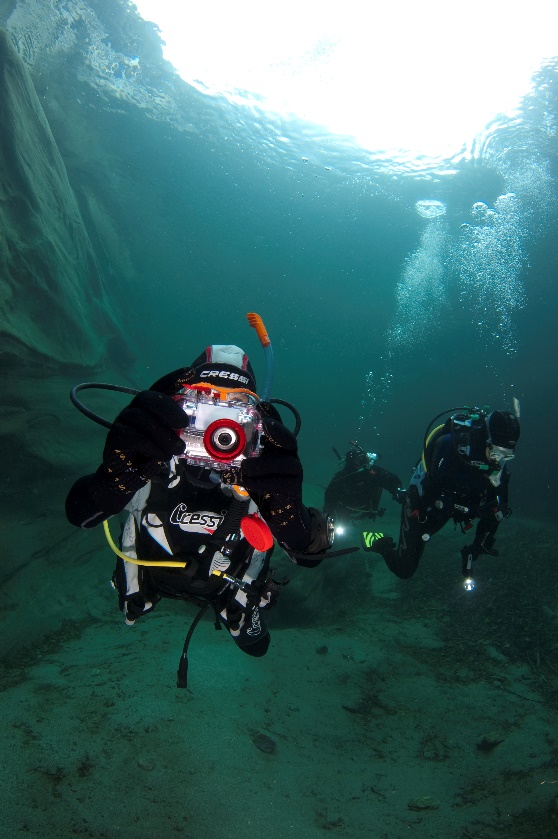 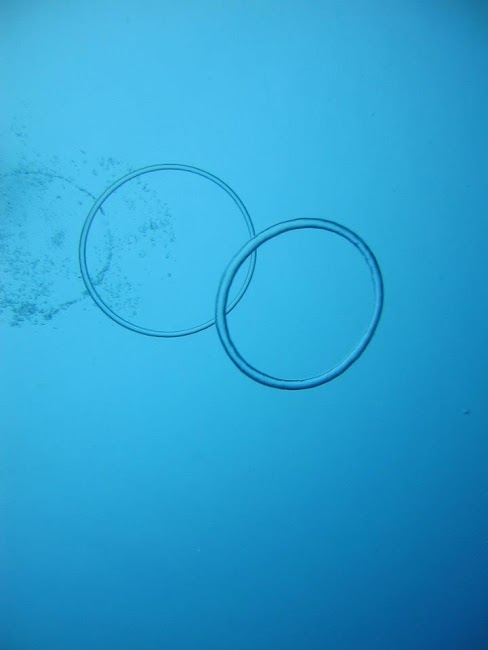 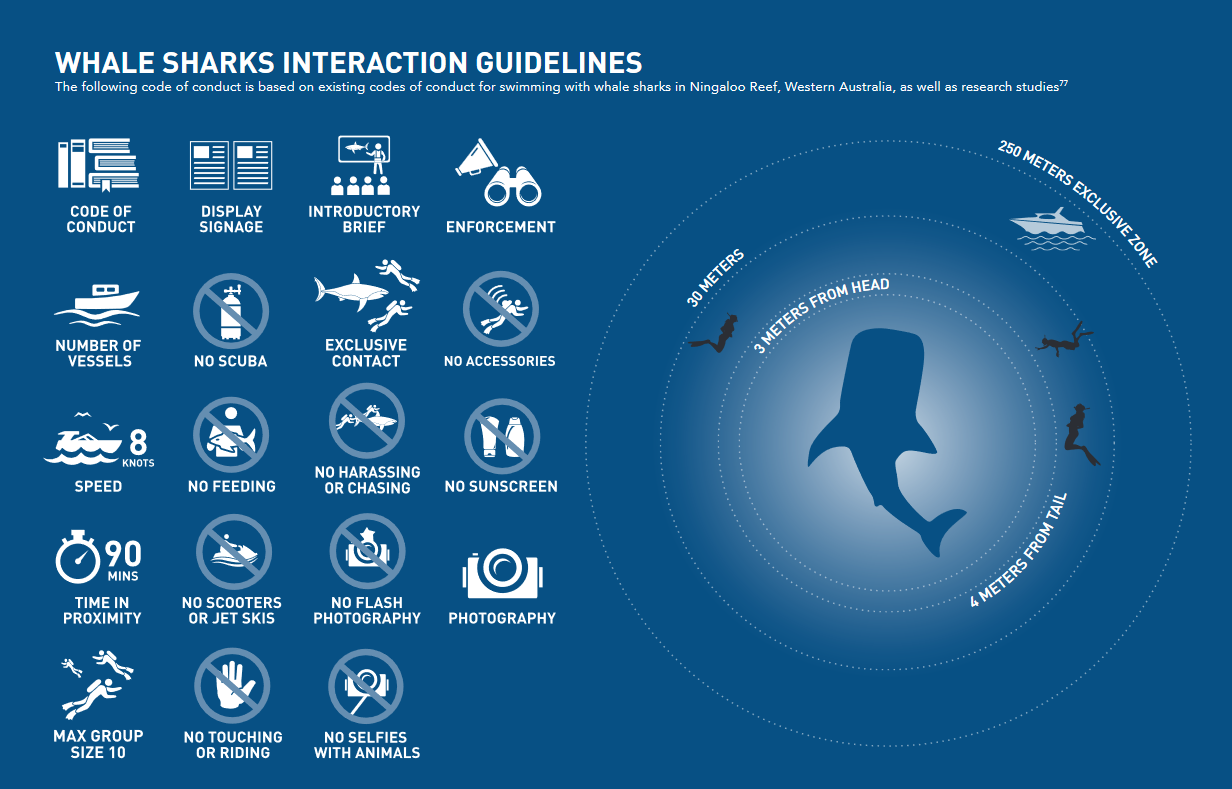 Take Action 워크숍사진만 찍으십시오 – 버블만 남기십시오
인식을 고조하기 위해 어떻게 사진을 
소셜 미디어에 사용할 수 있을까?  당신 지역에 도움이 될 환경적 이슈를 하나 지적해본다.
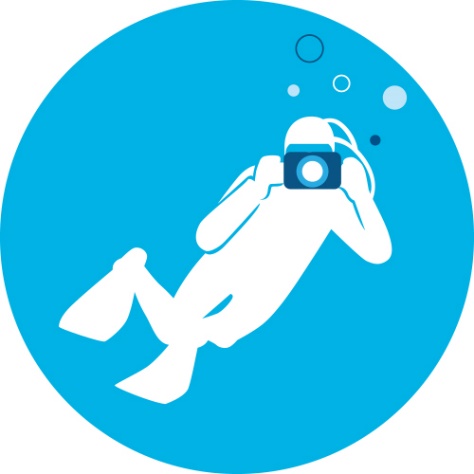 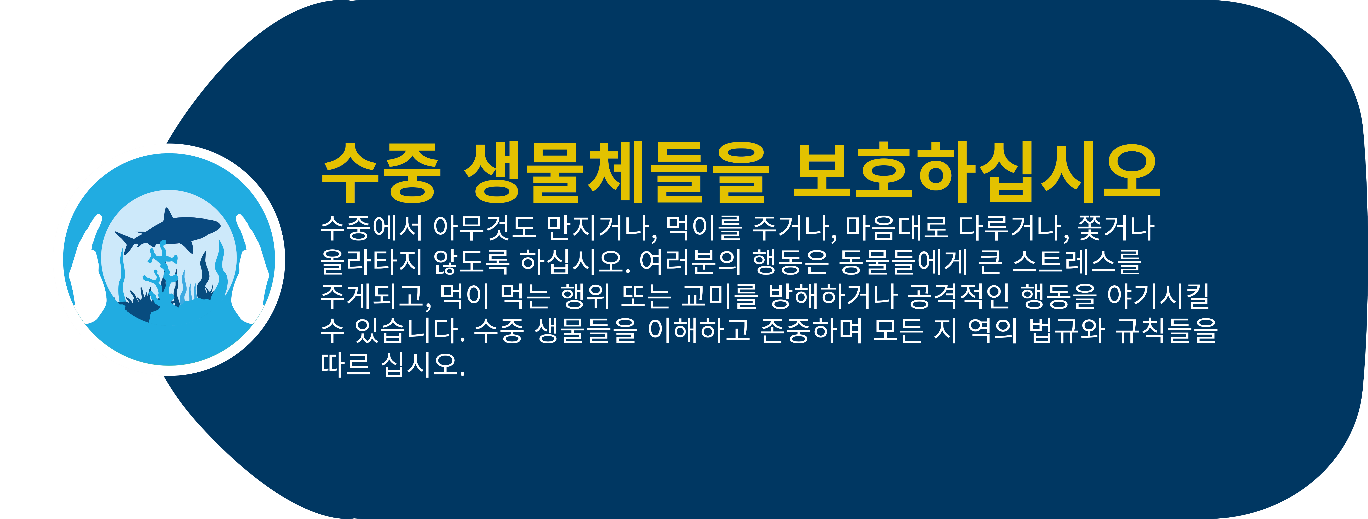 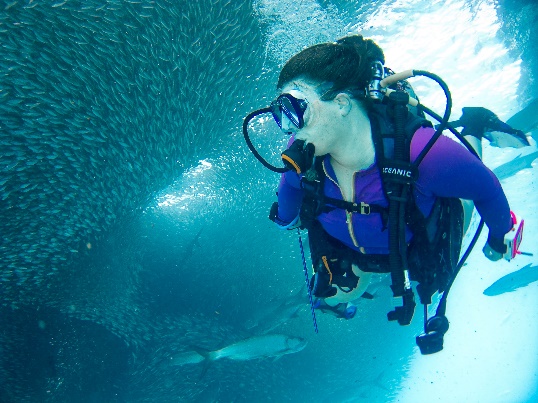 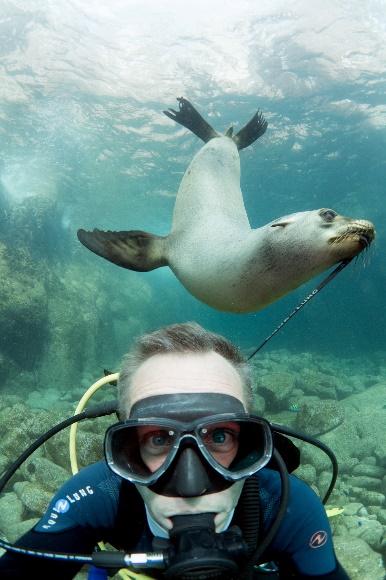 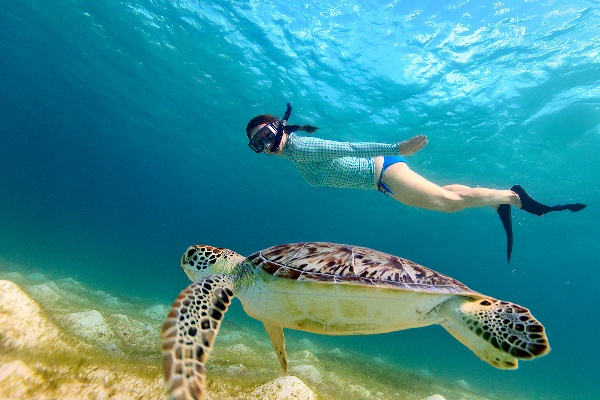 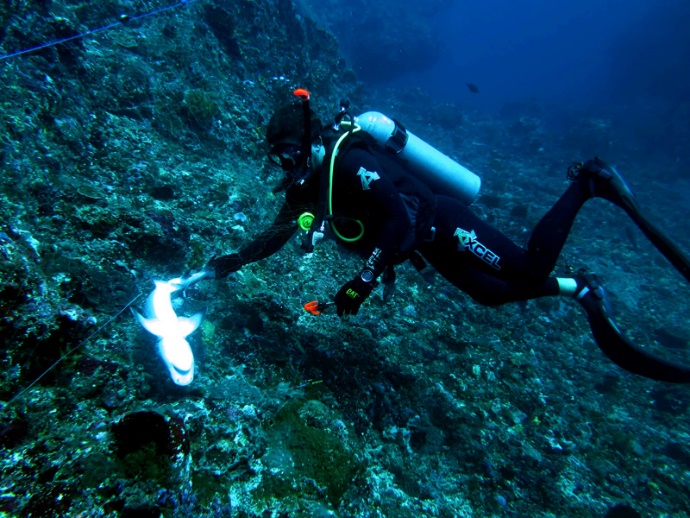 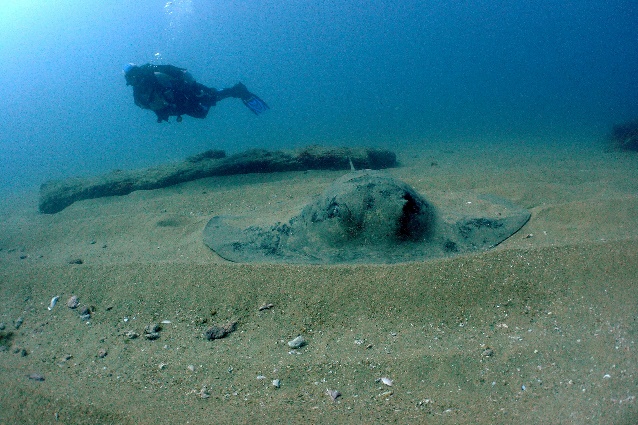 Take Action 워크숍 수중 생물체들을 보호하십시오
어떤 해양 동물 상호 작용을 보아왔는가? 
이전에 경험한 긍정적이고 부정적인 해양 동물들 상호 작용의 예들을 나열하고 적절한 행동을 격려할 수 있는 방법들을 생각해 낸다.
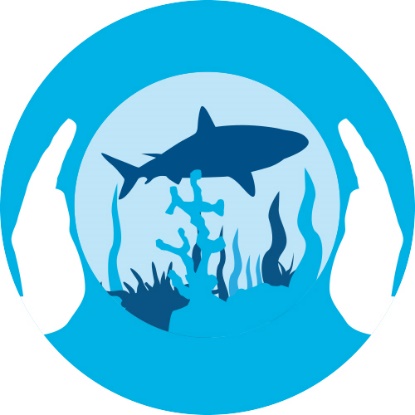 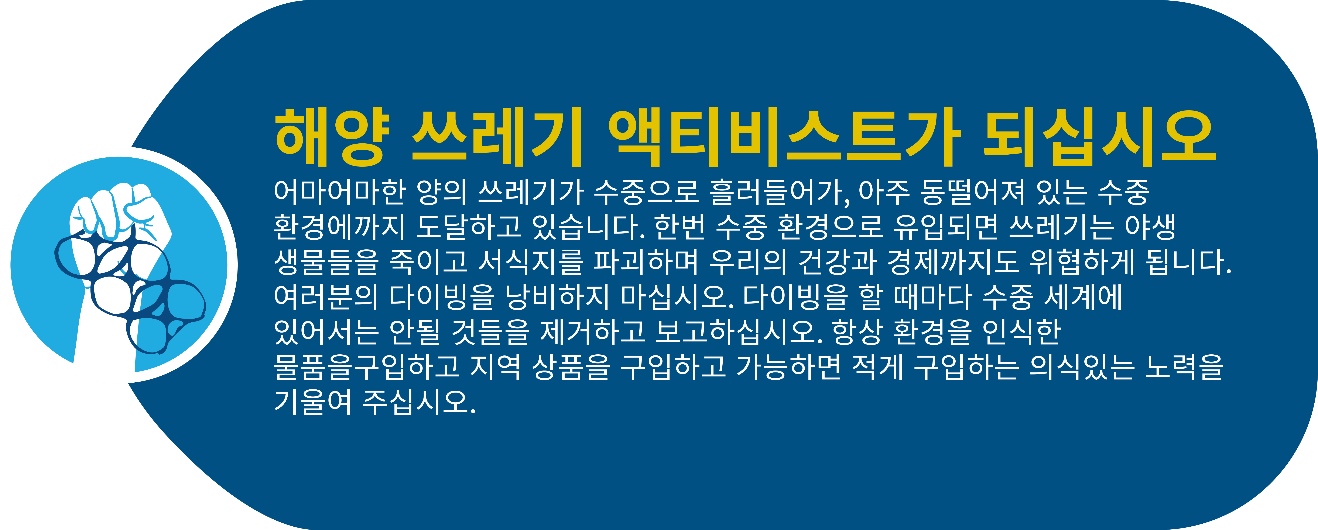 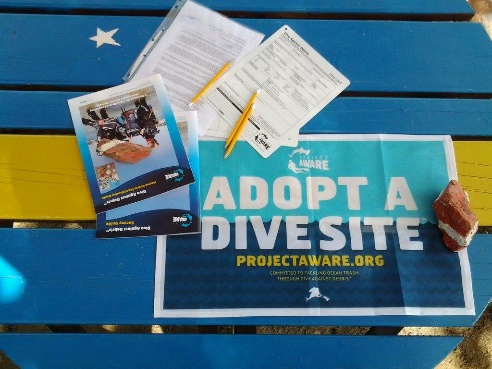 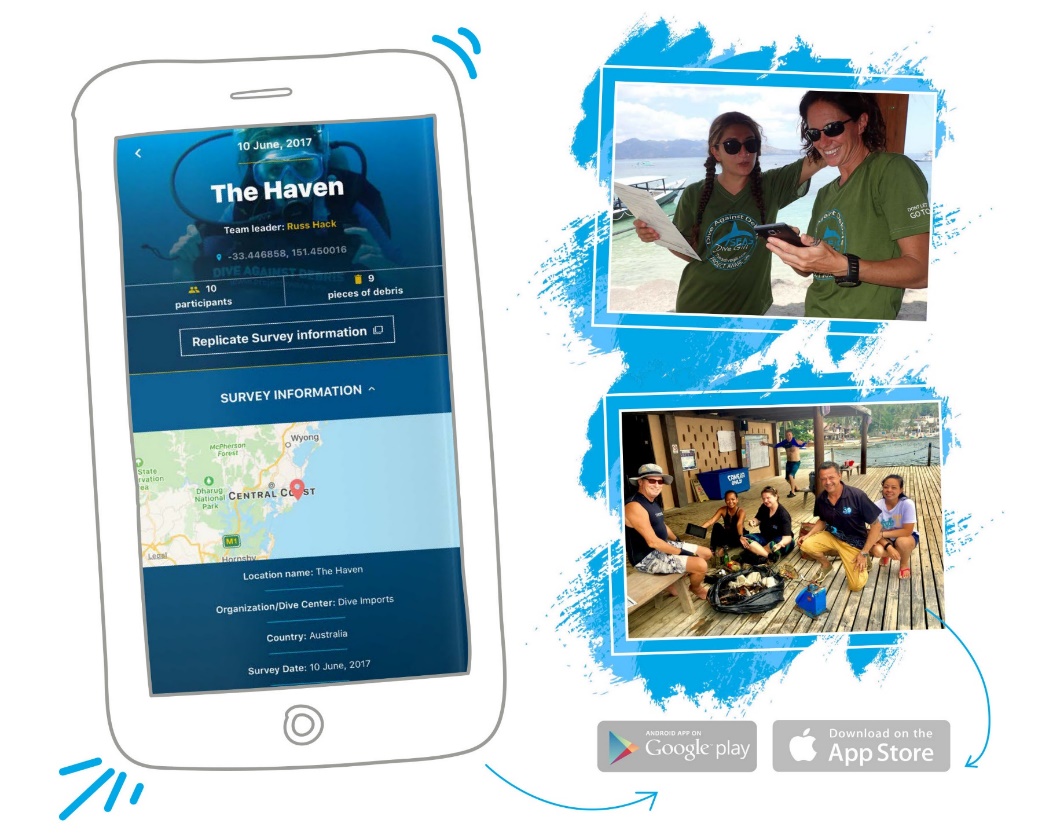 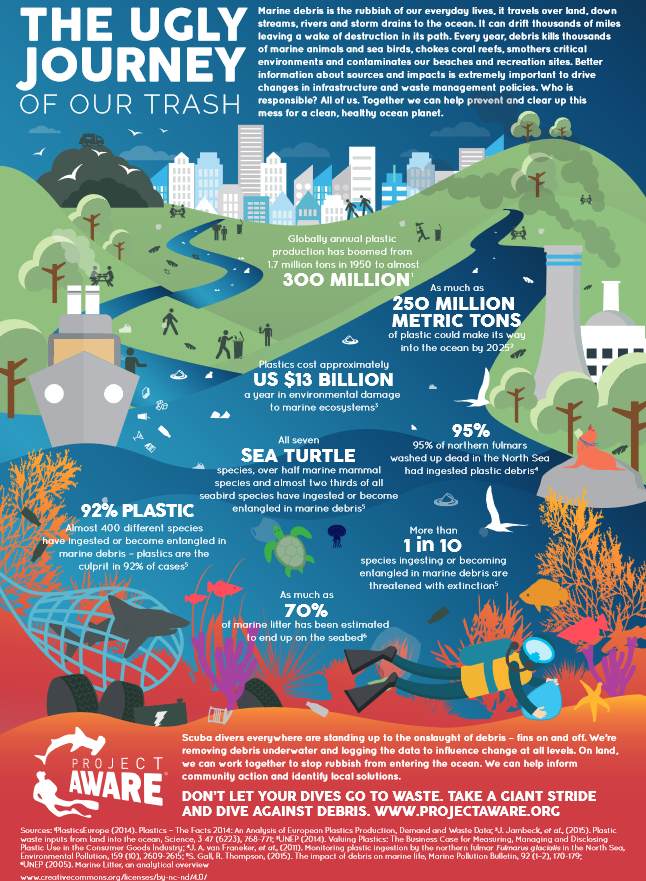 쓰레기의추한 여행(The Ugly Journey of Our Trash)
[Speaker Notes: Can also play video from YouTube: https://youtu.be/g_HbR1Ugv08]
Take Action 워크숍 해양 쓰레기 액티비스트가 되십시오
수중 환경에서 당신이 어떻게 
해양 쓰레기를 줄일 수 있을지 알아낸다.
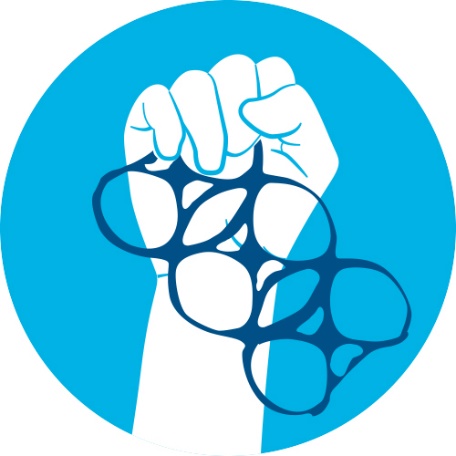 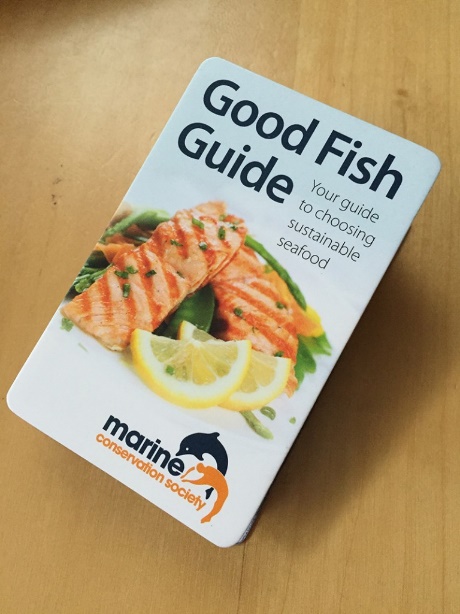 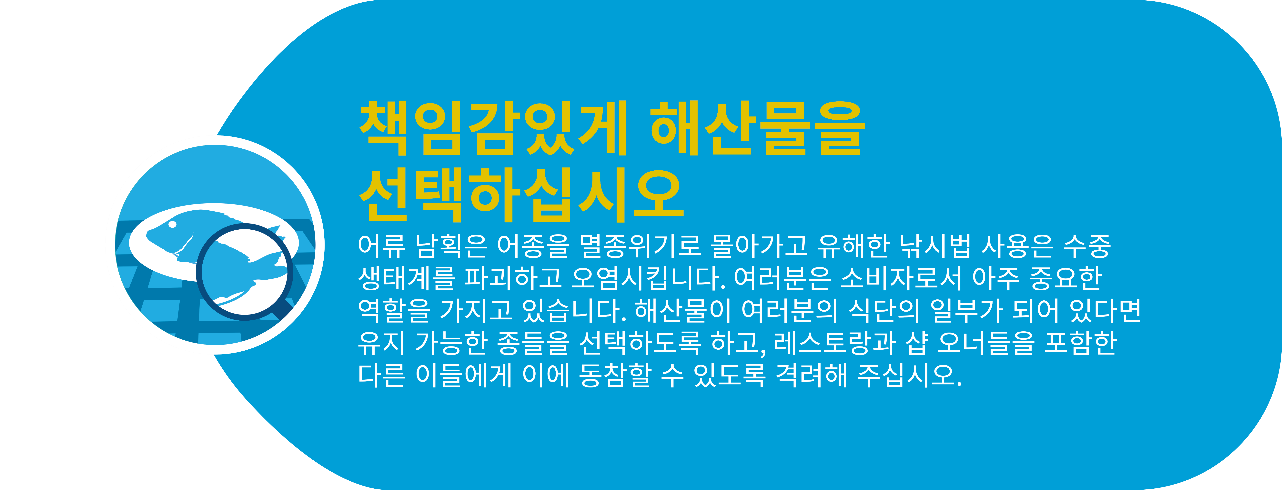 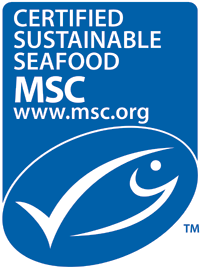 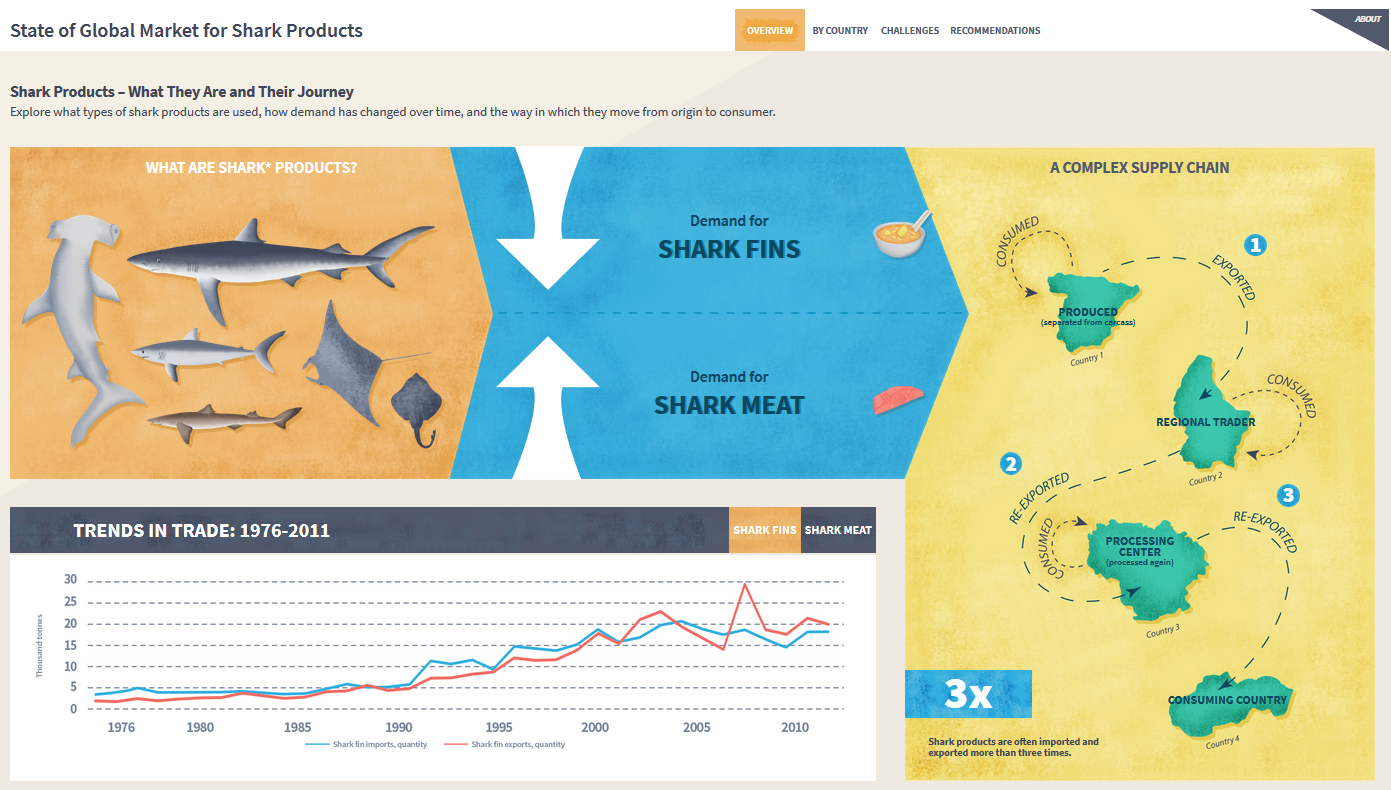 State of Global Market for Shark Products infographic
Take Action 워크숍 책임감있게 해산물을 선택하십시오
당신 지역 마켓에서 어떤 물고기들이 
지속 가능한 어종인지 어디서 알 수 있을까?
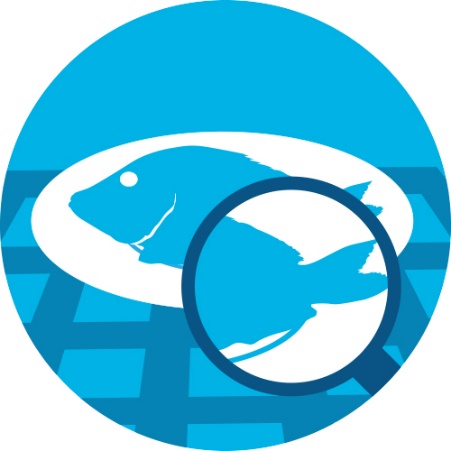 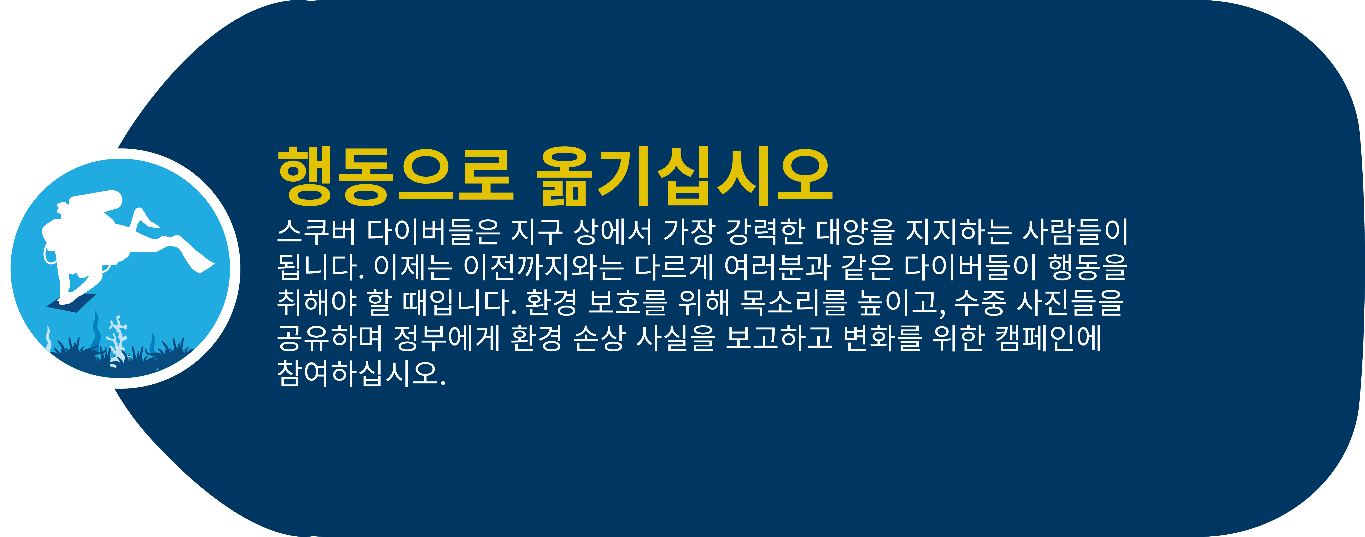 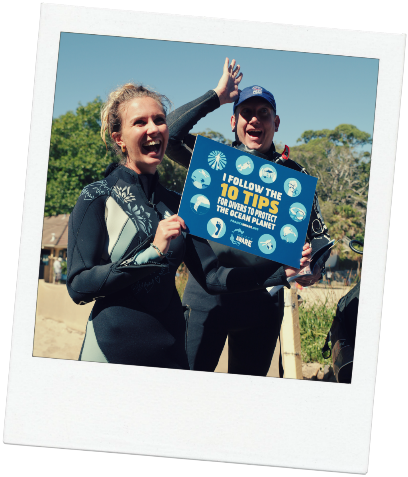 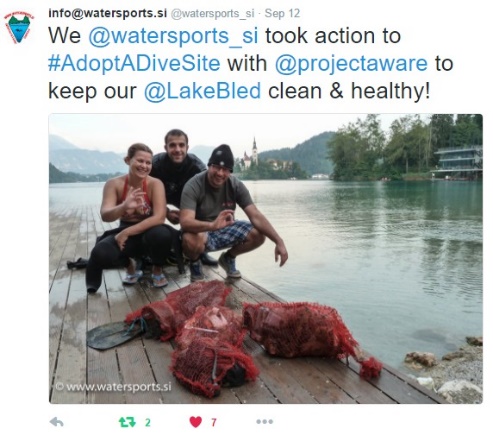 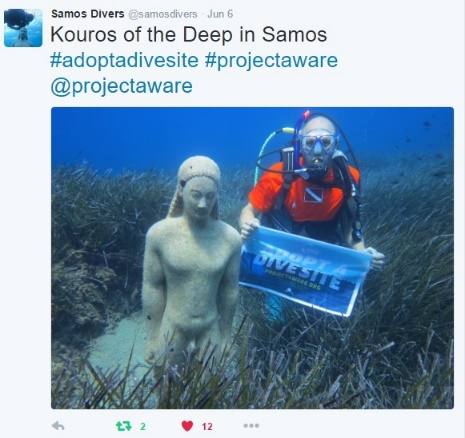 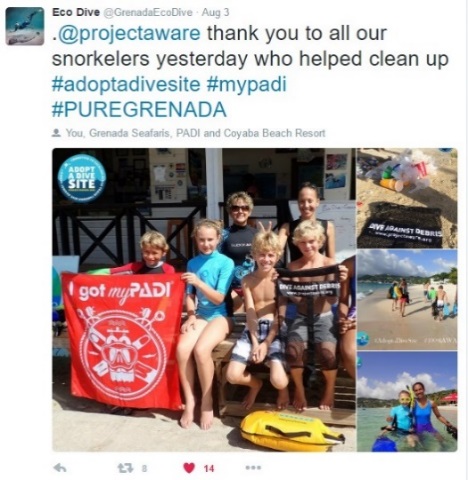 #ProjectAWARE	#AWAREImpact	#10Tips4Divers              #DiveAgainstDebris	     #AdoptADiveSite
Take Action 워크숍 행동으로 옮기십시오
스쿠버 다이버들, 프리다이버들, 스노클러들이 액션을 취하기 위해 무엇을 할 수 있을까?
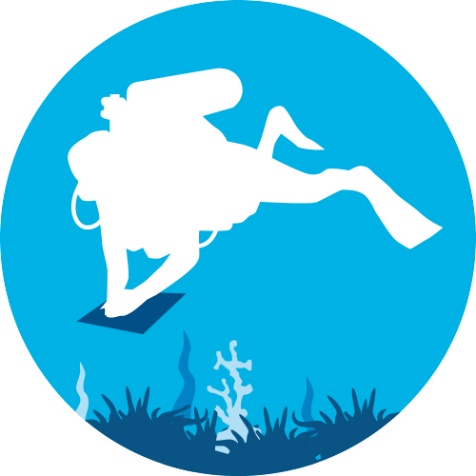 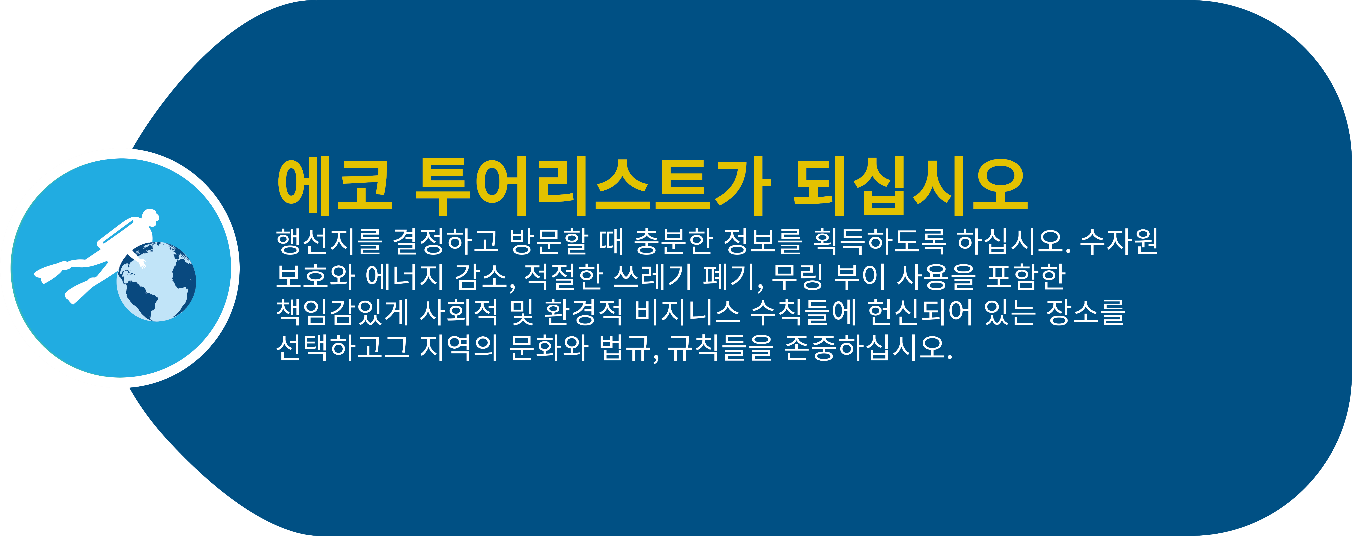 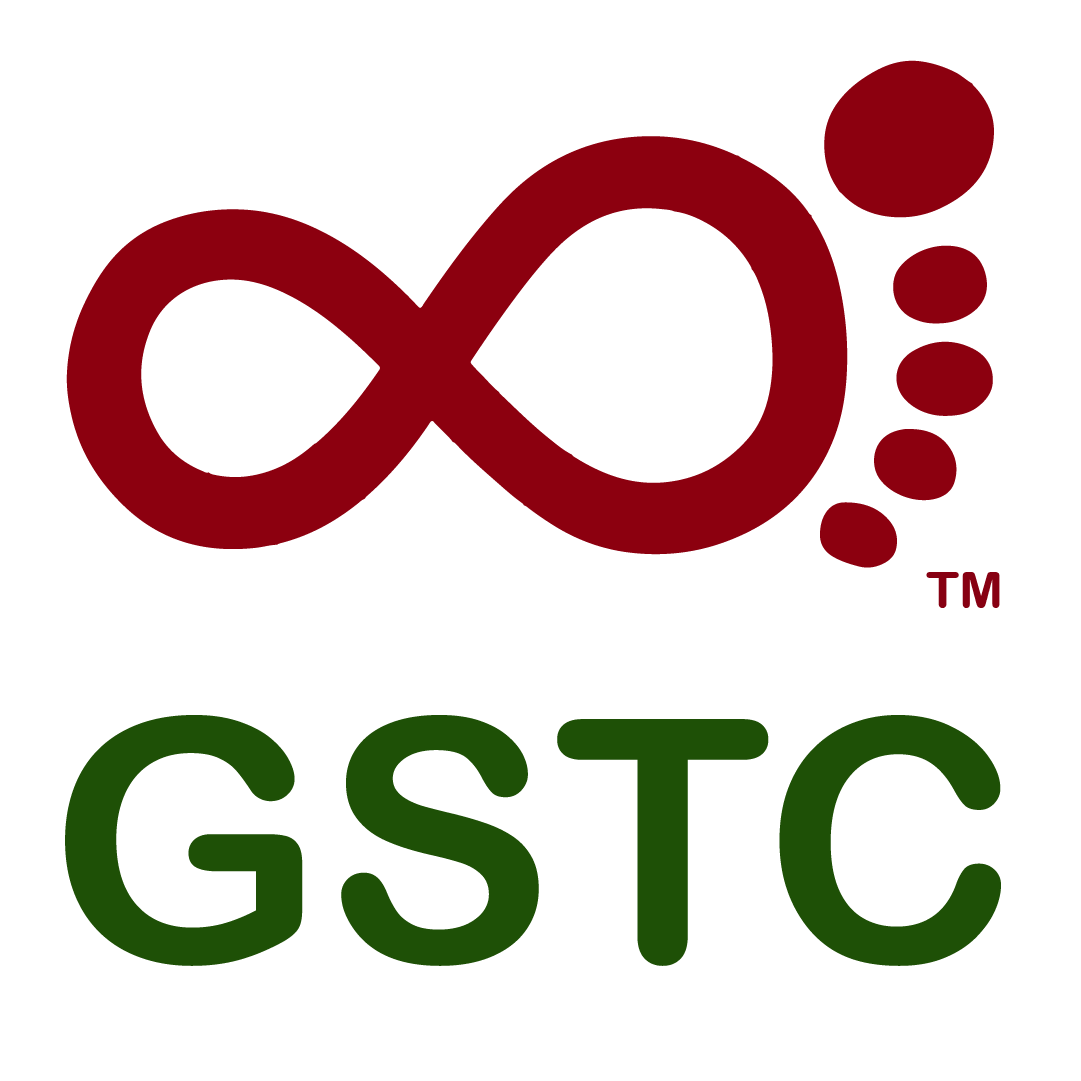 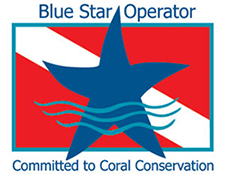 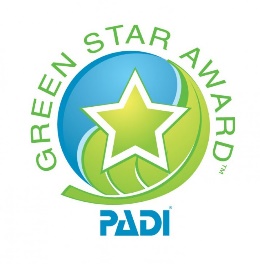 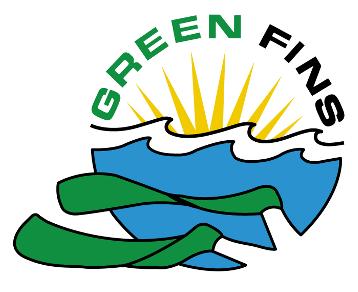 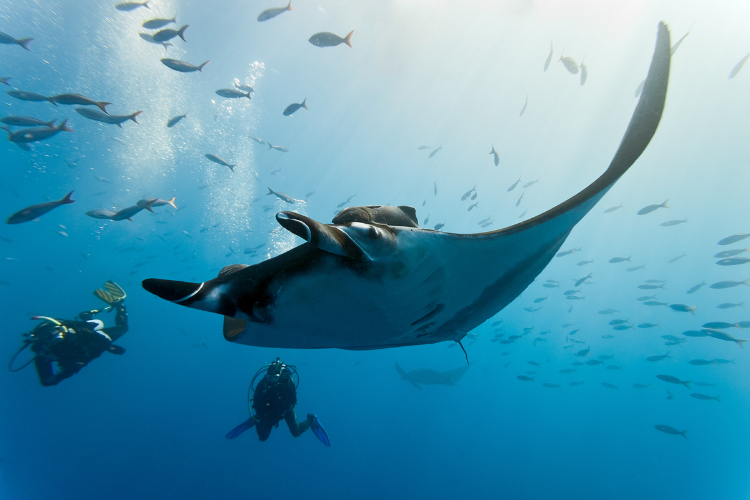 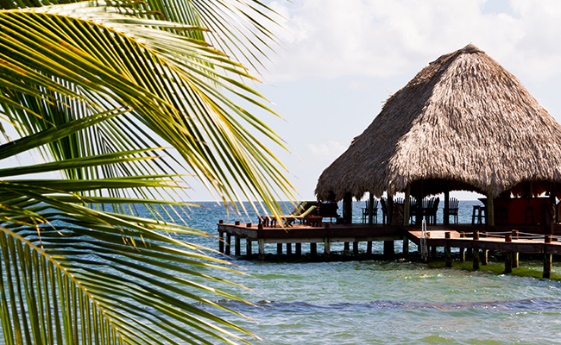 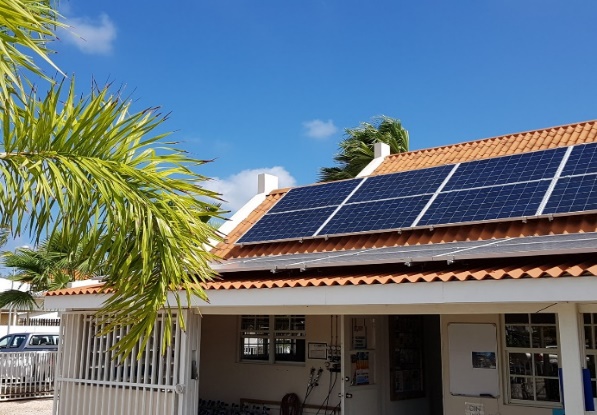 © vipdiving
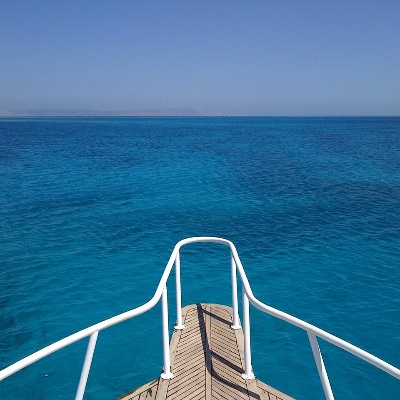 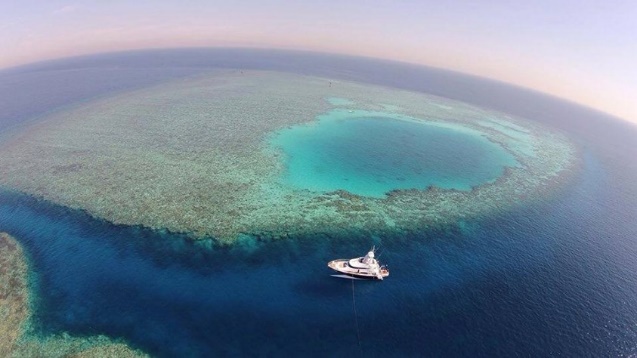 Take Action 워크숍 에코 투어리스트가 되십시오
에코 홀리데이를 위한 장소를 
어떻게 찾을 수 있을까?
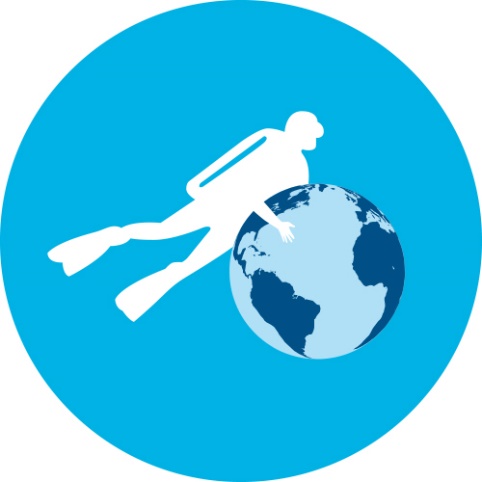 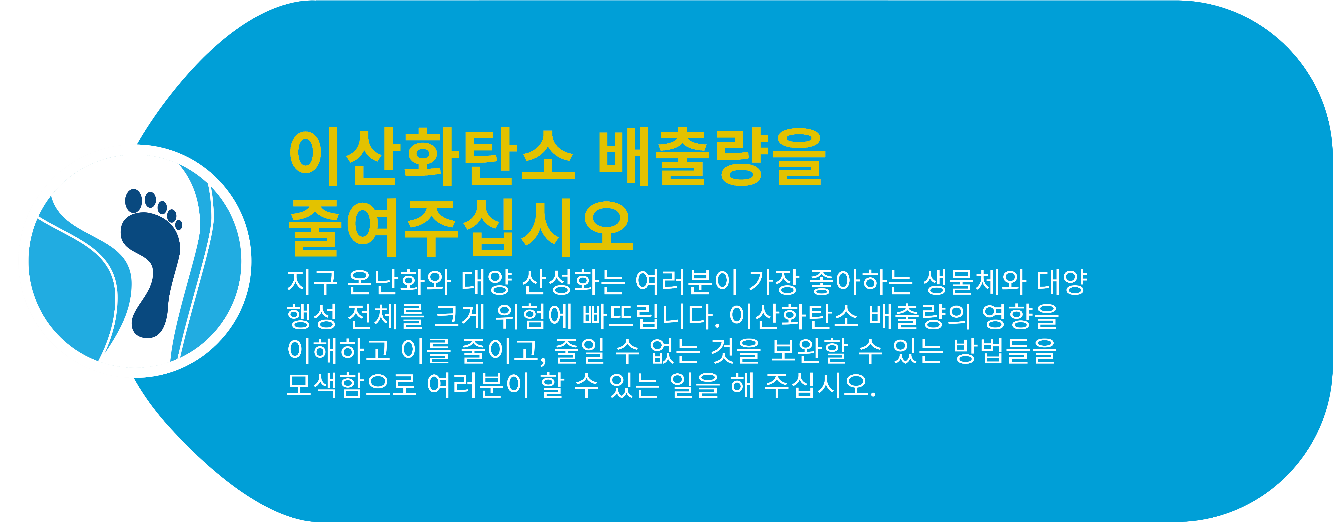 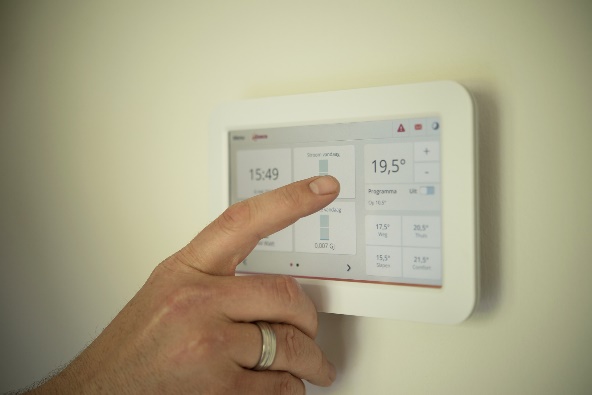 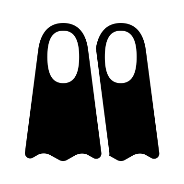 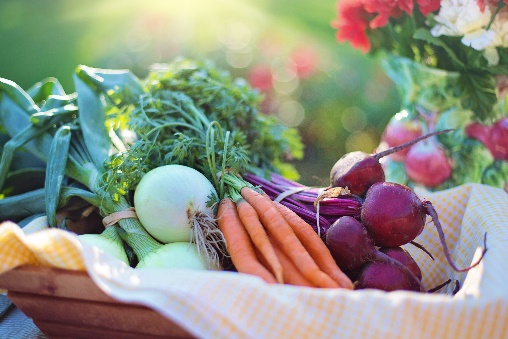 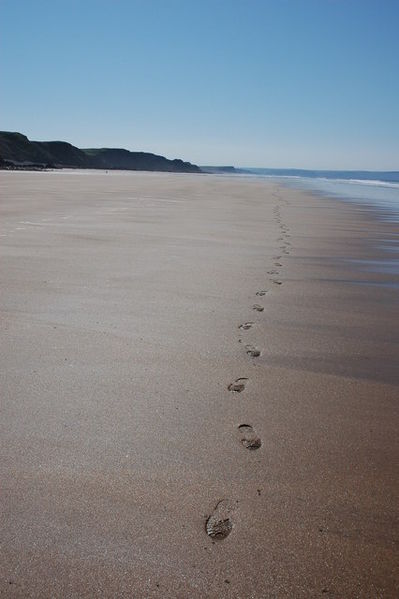 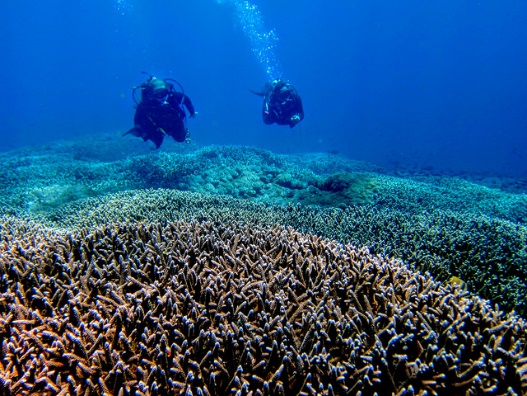 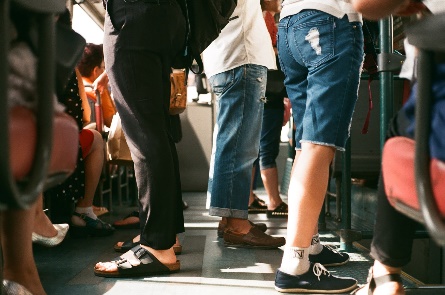 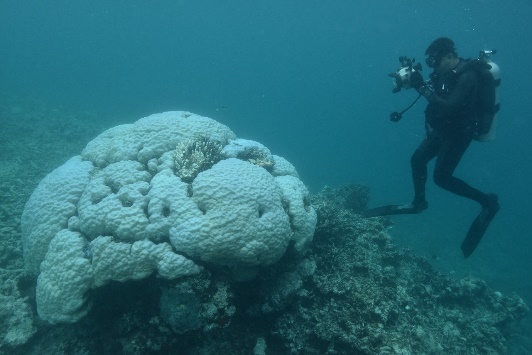 Take Action 워크숍 이산화탄소 배출량을 줄여주십시오
앞으로 6개월 안에 당신의 탄소 발자국을 감소시키기 위해 무엇을 할 수 있을까?
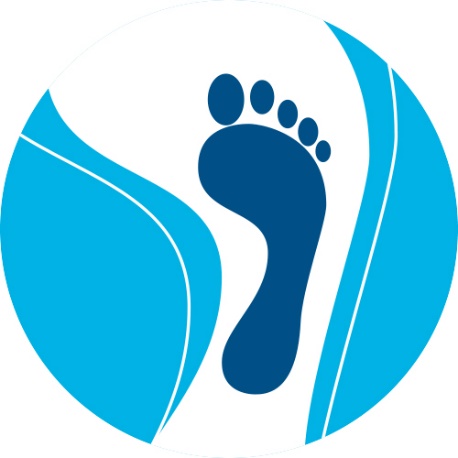 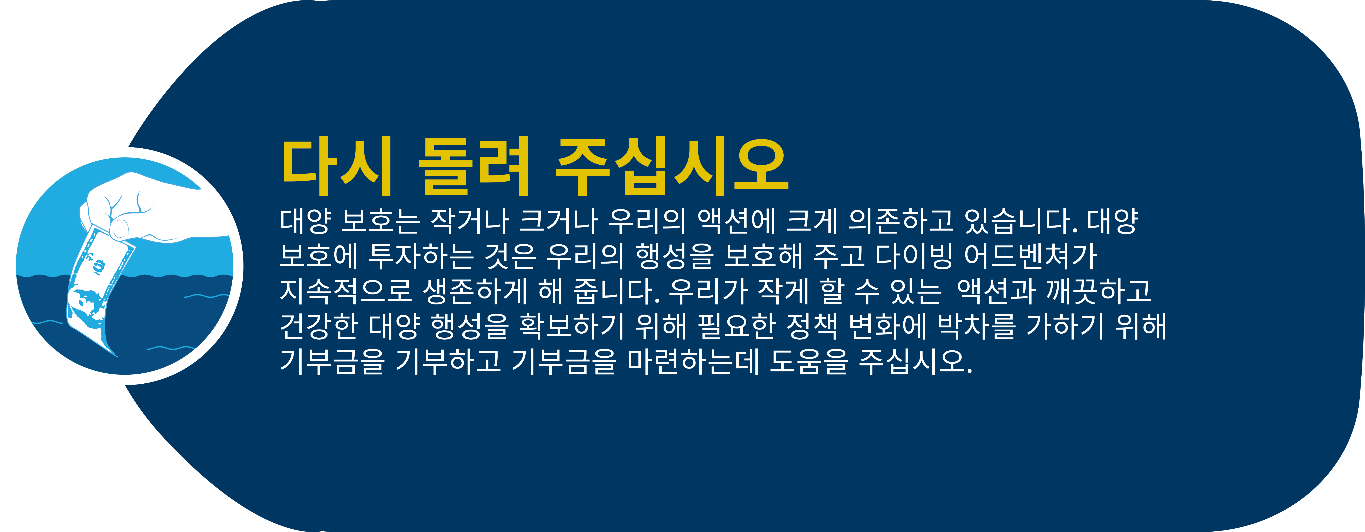 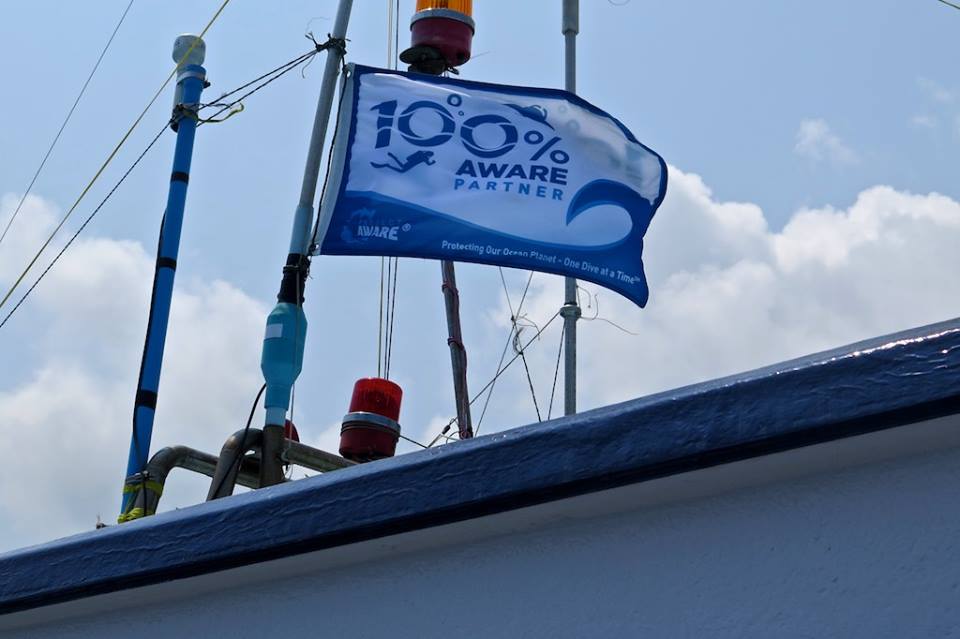 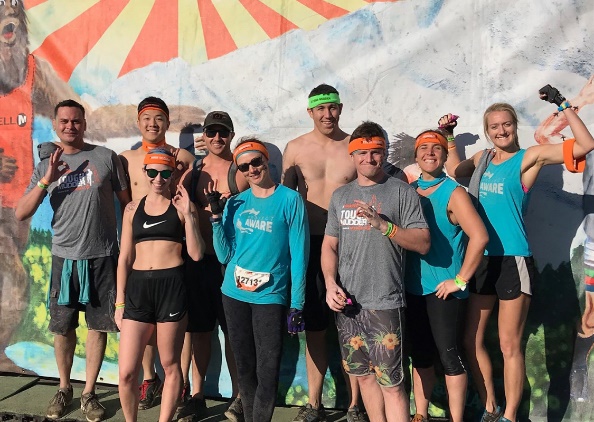 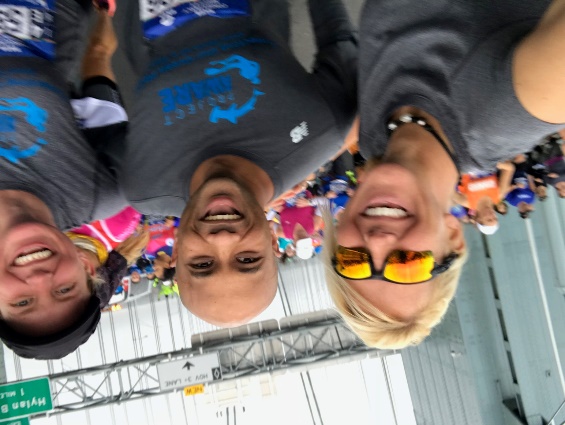 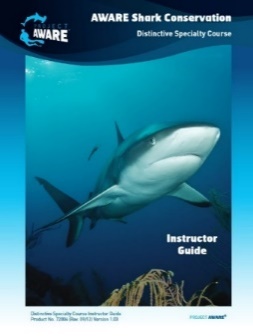 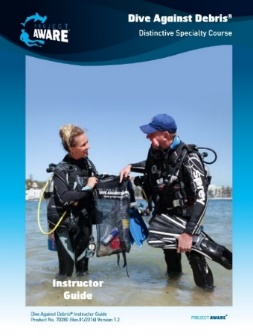 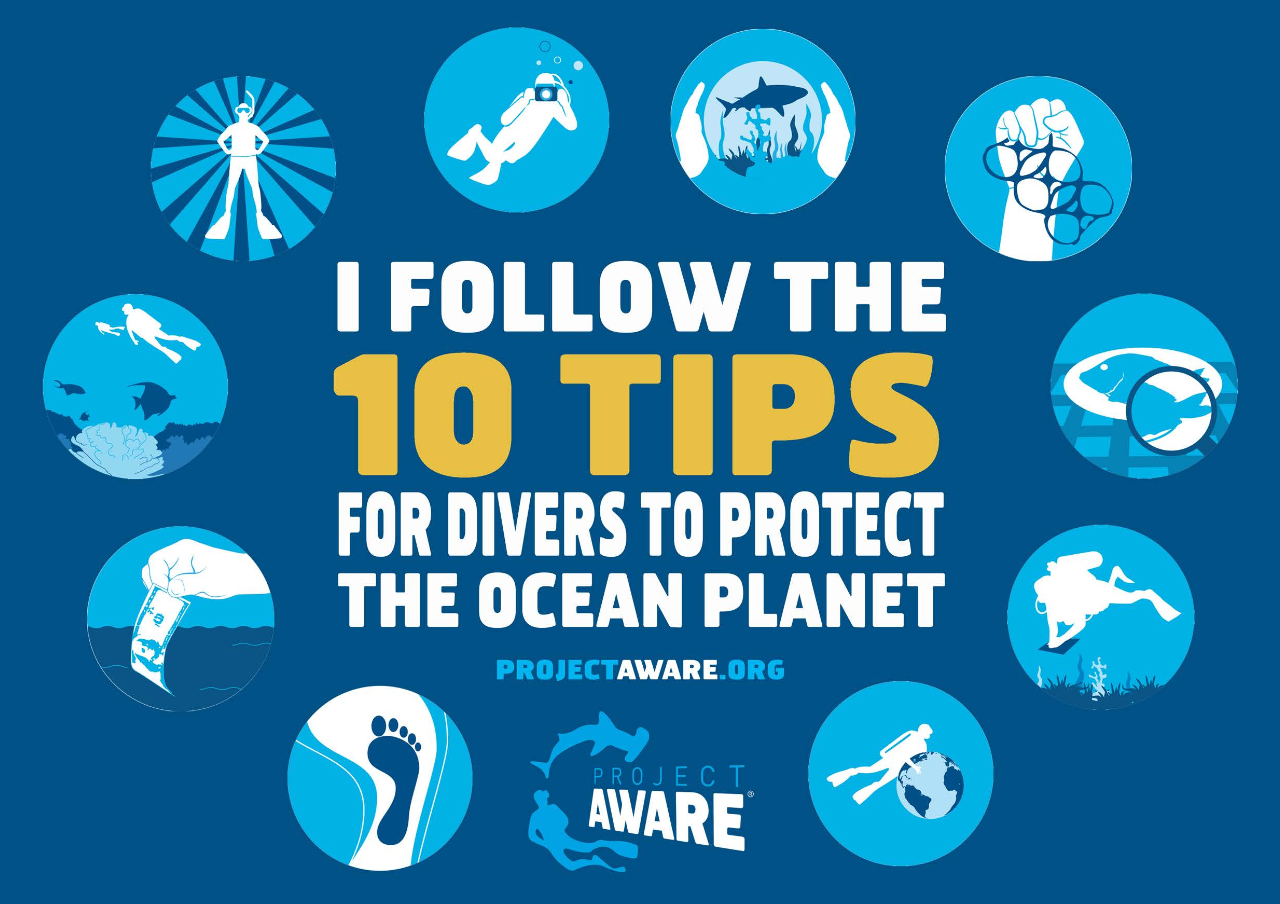 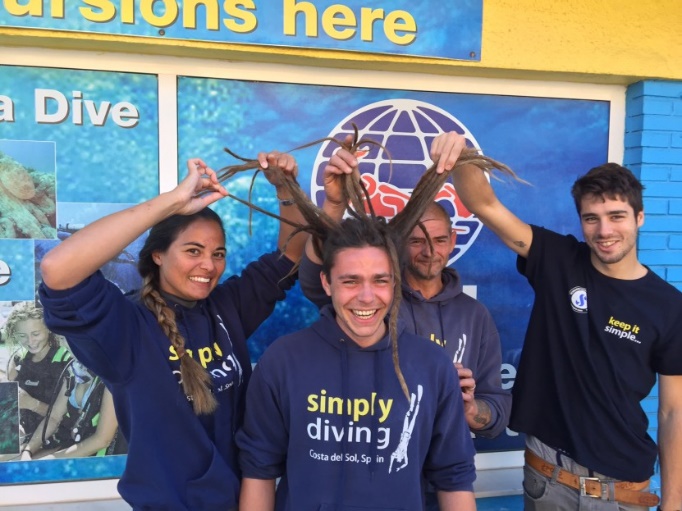 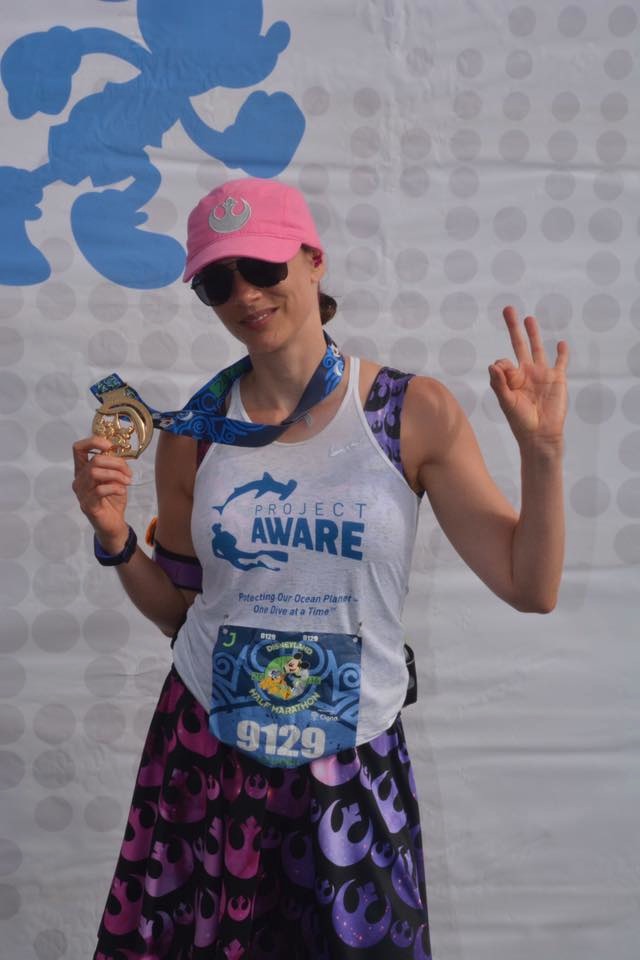 Take Action 워크숍 다시 돌려주십시오
어떻게 당신이 대양 환경 보존을 위한 
움직임에 일부분이 되도록 헌신할 수 있을까?
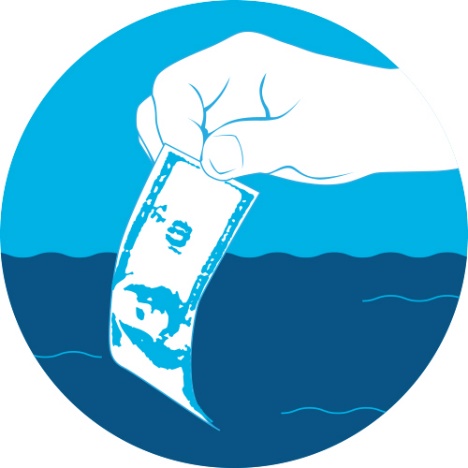 Project AWARE 스페셜티 지식 복습
이 Project AWARE 스페셜티 지식 복습은 변화를 일으키고자 하는 당신의 헌신을 위한 액션 플랜이 될 수 있다

이 Take Action 워크숍 토론들에 대답을 하고 환경을 도울 수 있도록 당신이 취해야 할 개인적인 헌신과 액션들을 위한 액션 플랜을 만들어 본다
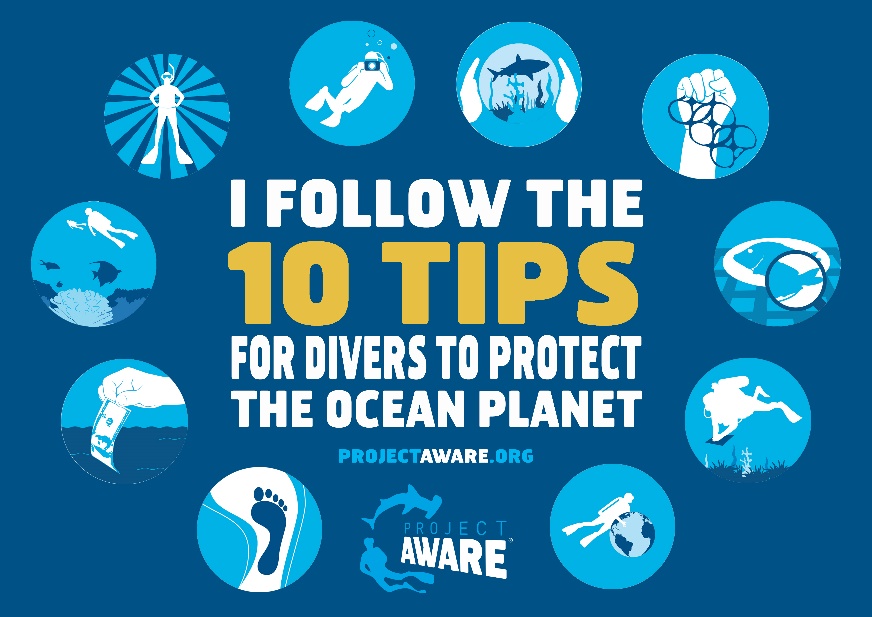 최신 정보를 유지하세요…….
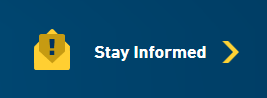 최신 정보를 얻고 Project AWARE의 이메일 업데이트를 받기 위해 등록하세요
Project AWARE 소셜 미디어를 팔로우하세요
Facebook: @ProjectAWAREFoundation
Instagram: @projectaware
Twitter: @projectaware
소셜 미디어에 다음 해쉬태그를 이용하세요:
#ProjectAWARE
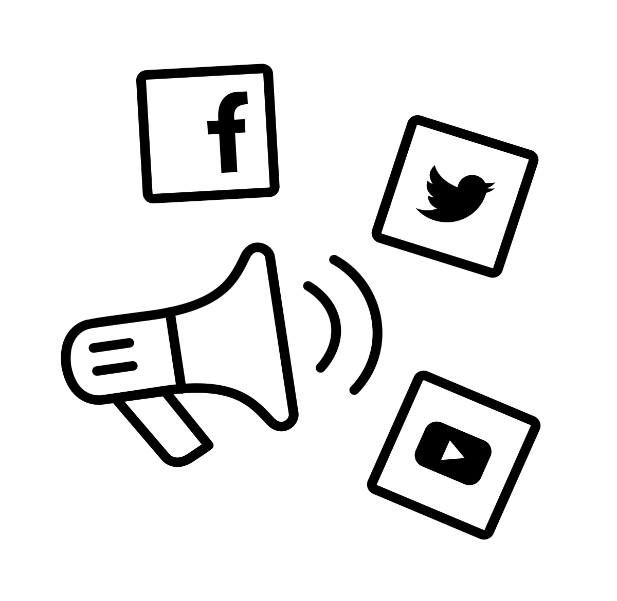 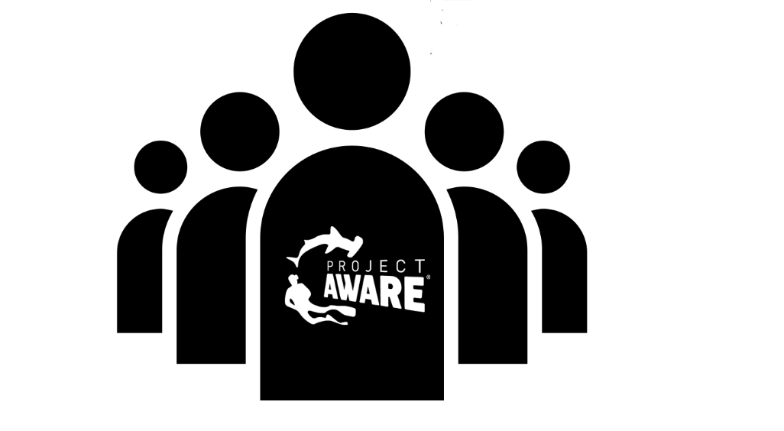 Project AWARE 스페셜티 자격증
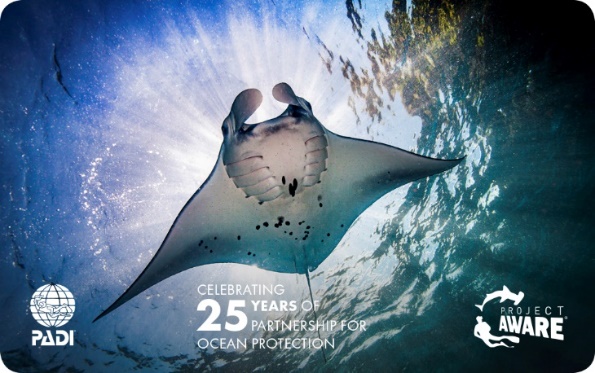 자격증:이 Project AWARE Specialty 에 PADI 자격증 카드를 Project AWARE 버전으로 받을 수 있도록 기부할 것을 기억하세요
다른 Project AWARE 코스들:다음 환경 보존 코스는 무엇을 들으시려니까? Dive Against Debris®, AWARE Shark Conservation, Coral Reef Conservation Specialties 등등에서 골라보시면 어떠세요?
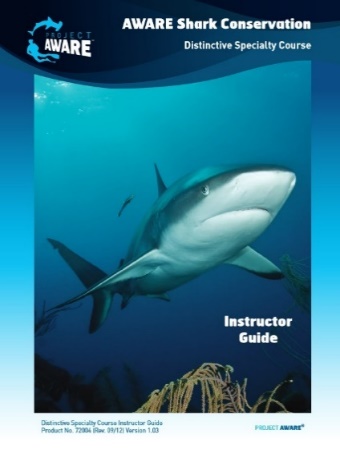 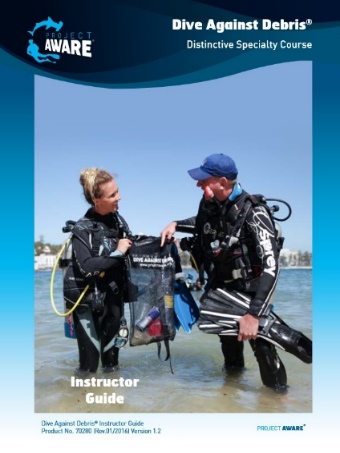 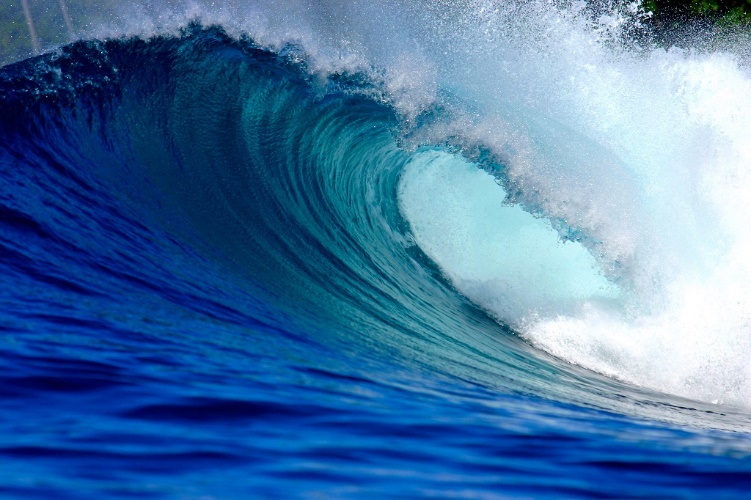 우리가 살펴본 것은
다이버들을 위한 10가지 팁들: 인식에서 액션으로 
>> Take Action 워크숍
Project AWARE 와 그 사명
소개와 코스 목표들
지식 복습
최신 정보를 유지하세요
자격증